Dirección de
Valoración y
Pericias
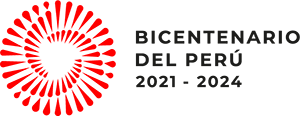 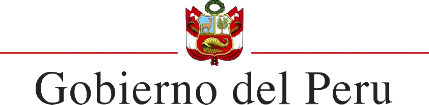 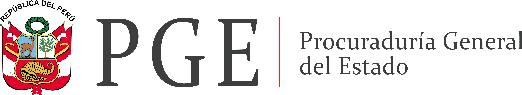 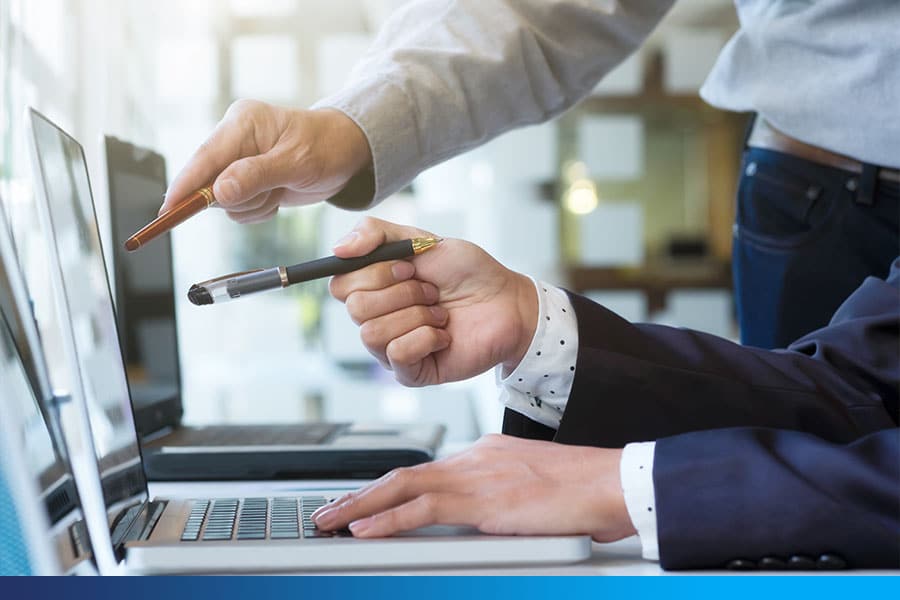 DIRECCIÓN DE VALORACIÓN Y PERICIAS
Mgtr. Fiorela Marcellini Antonio
Directora de la Dirección de Valoración y Pericias de la Procuraduría General del Estado
¿Qué es la Dirección de Valoración y Pericias (DVP) de la Procuraduría General del Estado (PGE)?
01
¿Qué documentos recibe y emite la DVP?
02
CONTENIDO
03
Consideraciones importantes sobre la DVP
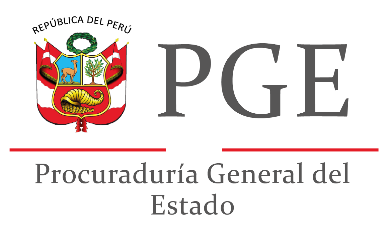 1
¿Qué es la Dirección de Valoración y Pericias (DVP) de la Procuraduría General del Estado (PGE)?
Dirección de
Valoración y
Pericias
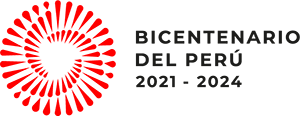 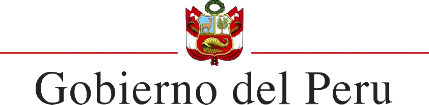 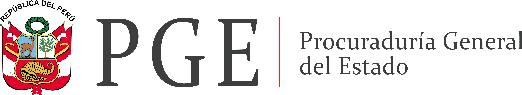 Funciones de la Dirección de Valoración y Pericias (DVP)
4
Dirección de
Valoración y
Pericias
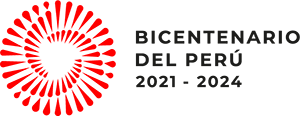 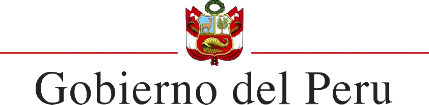 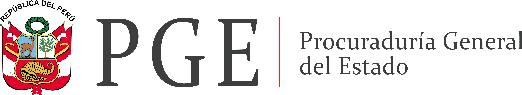 Organización del Equipo de Trabajo de la DVP
14 peritos
2
¿Qué documentos recibe y emite la DVP?
Dirección de
Valoración y
Pericias
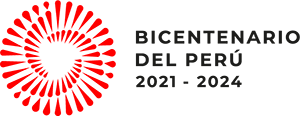 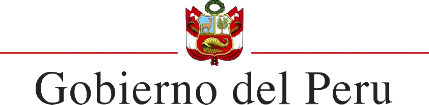 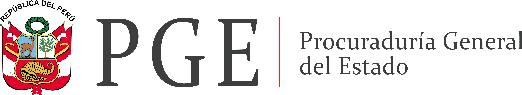 Todos los requerimientos son efectuados por el Procurador Público y por escrito
Se asigna el caso a un Perito en función a su especialidad y/o la materia y/o antecedente histórico
1
2
Por parte de las Procuradurías Públicas
Se coordina con el Procurador Público o con el abogado que designe
Todos los informes se remiten a los Procuradores Públicos con Oficio suscrito por la Dirección
3
4
7
Dirección de
Valoración y
Pericias
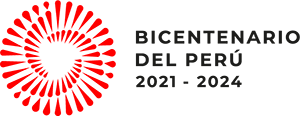 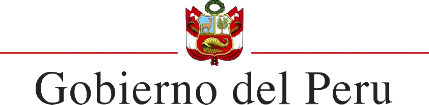 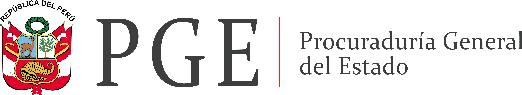 Contenido de los requerimientos de las Procuradurías Públicas
1
Número de Carpeta Fiscal y/o Expediente judicial y Sede de la Procuraduría Pública a cargo, correo electrónico de su mesa de partes y del abogado/a a cargo del caso.
Indicar plazo de vencimiento para la remisión del documento pericial
2
3
El objeto de asistencia técnico y/o objeto pericial
Información mínima requerida para realizar el análisis pericial:
La carpeta fiscal (que incluye la formalización de investigación preparatoria)
Otras solicitadas por los peritos, según el caso, tales como: Contrataciones de Estado (expediente de contratación), Lavado de activos (Levantamientos de secreto bancario y reserva tributaria), entre otros.
4
Reuniones de coordinación: En casos donde se requiera se coordina fecha y hora, a fin que los abogados de las Procuradurías se reúnan con los peritos de la DVP .
5
8
Dirección de
Valoración y
Pericias
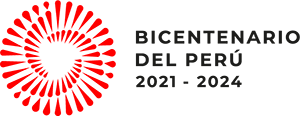 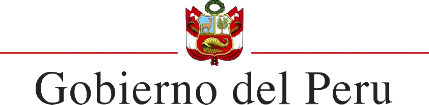 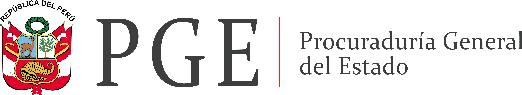 SOLICITUD
INFORMACIÓN
IDÓNEA
OPORTUNO
SUFICIENTE
PLAZO DE ELABORACIÓN DOCUMENTO PERICIAL
FIN AUTOPLAZO DVP
9
PLAZO LEGAL
Dirección de
Valoración y
Pericias
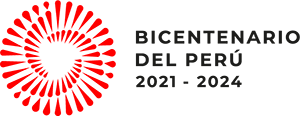 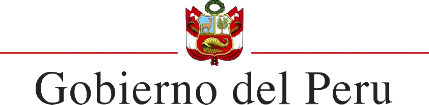 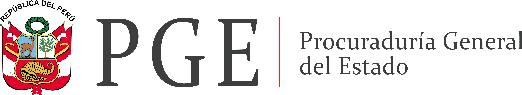 Documentos Periciales que emite la DVP
INFORMES PERICIALES DE PARTE
INFORMES DE TASACIÓN
INFORMES DE VALORACIÓN
INFORMES TÉCNICOS
Informe contable – financiero: Perjuicio económico o daño patrimonial, desbalance patrimonial, y otros similares.
Informe contable – financiero: Intereses legales o moratorios (ejecución de sentencia)
Informes en ingeniería civil: Cumplimiento de expediente técnico y/o normativo (Reglamento Nacional de Edificaciones)
Informe mediante el cual se determina el monto del daño patrimonial, mediante el empleo de métodos y técnicas de estimación económica. Esta estimación permite una aproximación o acercamiento a los datos de la realidad a los que no se puede acceder directamente.
Informe de tasación de inmuebles: Informe que establece el valor actual y/o retrospectivo del inmueble.
Informe de tasación de inmueble (carácter estimativo): Informe que establece el valor estimado del predio (cuando no se tiene acceso físico al predio).
Informe Técnico sobre pericias oficiales (procesos penales).
Informe Técnico sobre periciales oficiales o parte (laboral o civil).
Informe Técnico sobre liquidación de intereses (extrajudicial).
Informe Técnico sobre el resultado de la asesoría técnica multidisciplinaria.
Informe Técnico sobre revisión de legajo, carpeta fiscal o expediente judicial, previo a elaboración de informe pericial (recomendaciones).
10
3
Consideraciones importantes sobre la DVP
Dirección de
Valoración y
Pericias
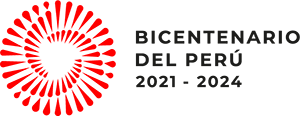 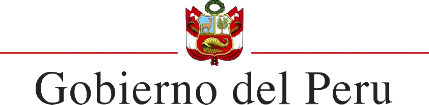 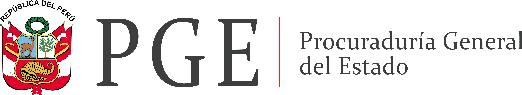 OBJETO PERICIAL
OFICIAL
PARTE
A
B
Identificar, cuantificar y estimar el daño causado contra el Estado
12
Dirección de
Valoración y
Pericias
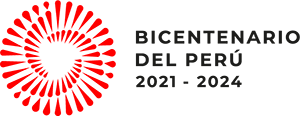 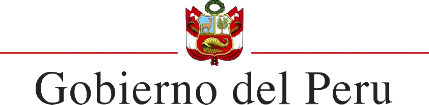 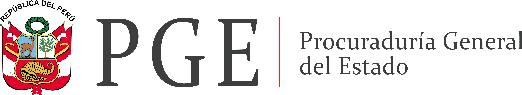 Algunos aspectos a tomar en cuenta:
01
02
No esperar el último día para solicitar la atención de la DVP, sea para la elaboración de pericias de parte o revisiones.
La DVP no establece la estrategia legal, no identificamos irregularidades ni delitos.
03
04
No realizamos informes internos o formulamos preguntas a los abogados para sus casos, en razón que no es nuestra competencia funcional.
El abogado debe conocer muy bien su caso para absolver consultas de los peritos (conocer el expediente).
13
Dirección de
Valoración y
Pericias
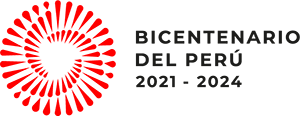 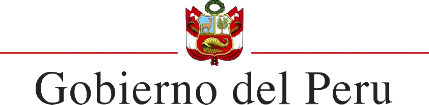 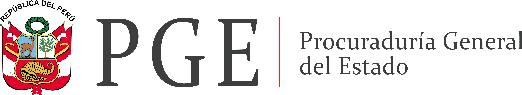 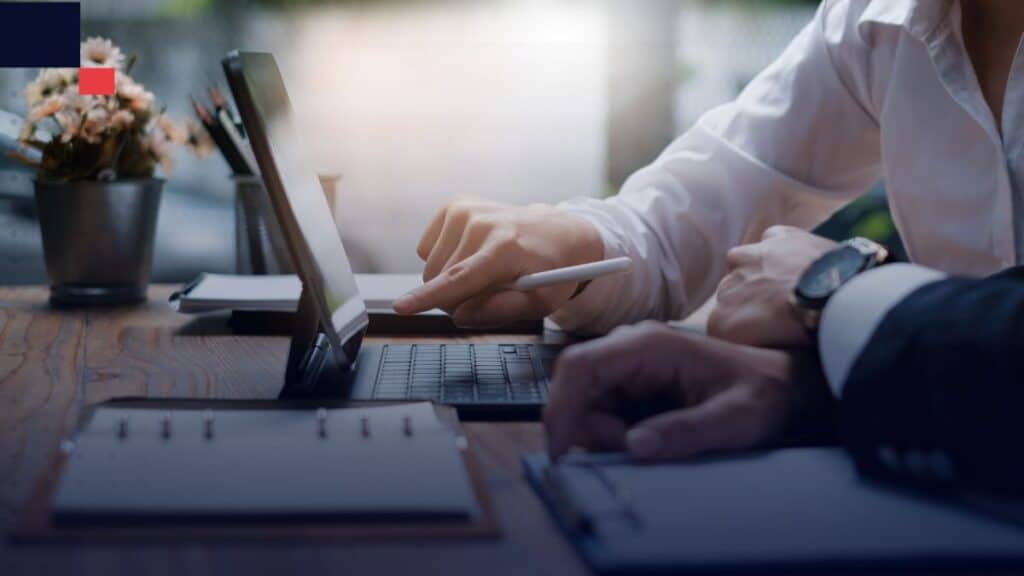 CANAL DE RECEPCIÓN DE SOLICITUDES PARA REVISIÓN DE INFORMES DE PERICIAS OFICIALES 
(Informes emitidos por el Ministerio Público)
IMPORTANTE: Deben también gestionar su ingreso de solicitud a mesa de partes de la PGE
dvppericiasoficiales@pge.gob.pe
14
Dirección de
Valoración y
Pericias
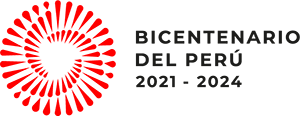 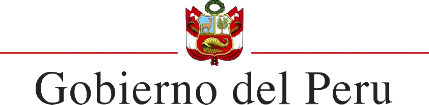 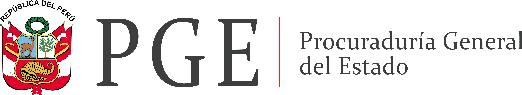 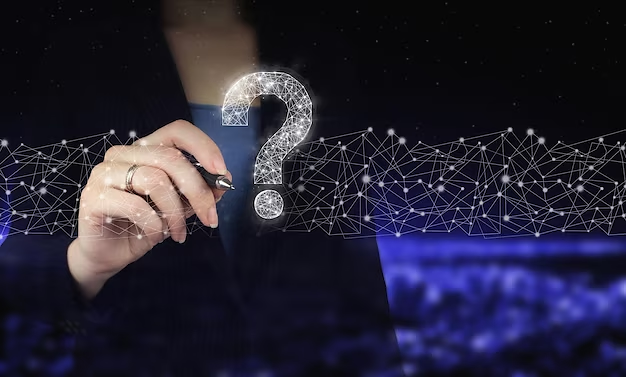 15
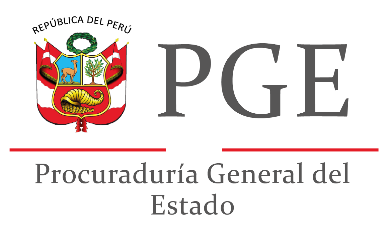 Dirección de Valoración y Pericias